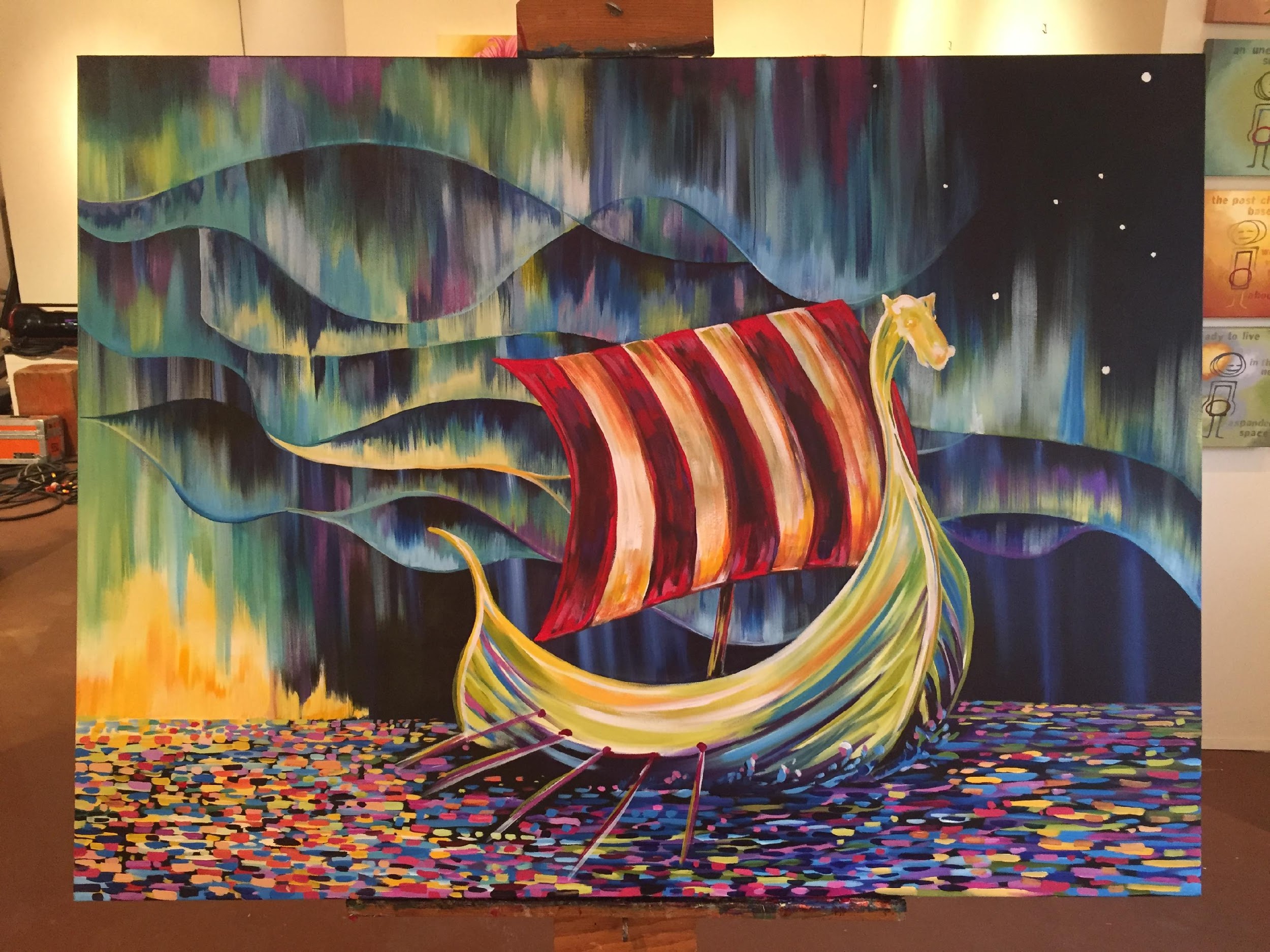 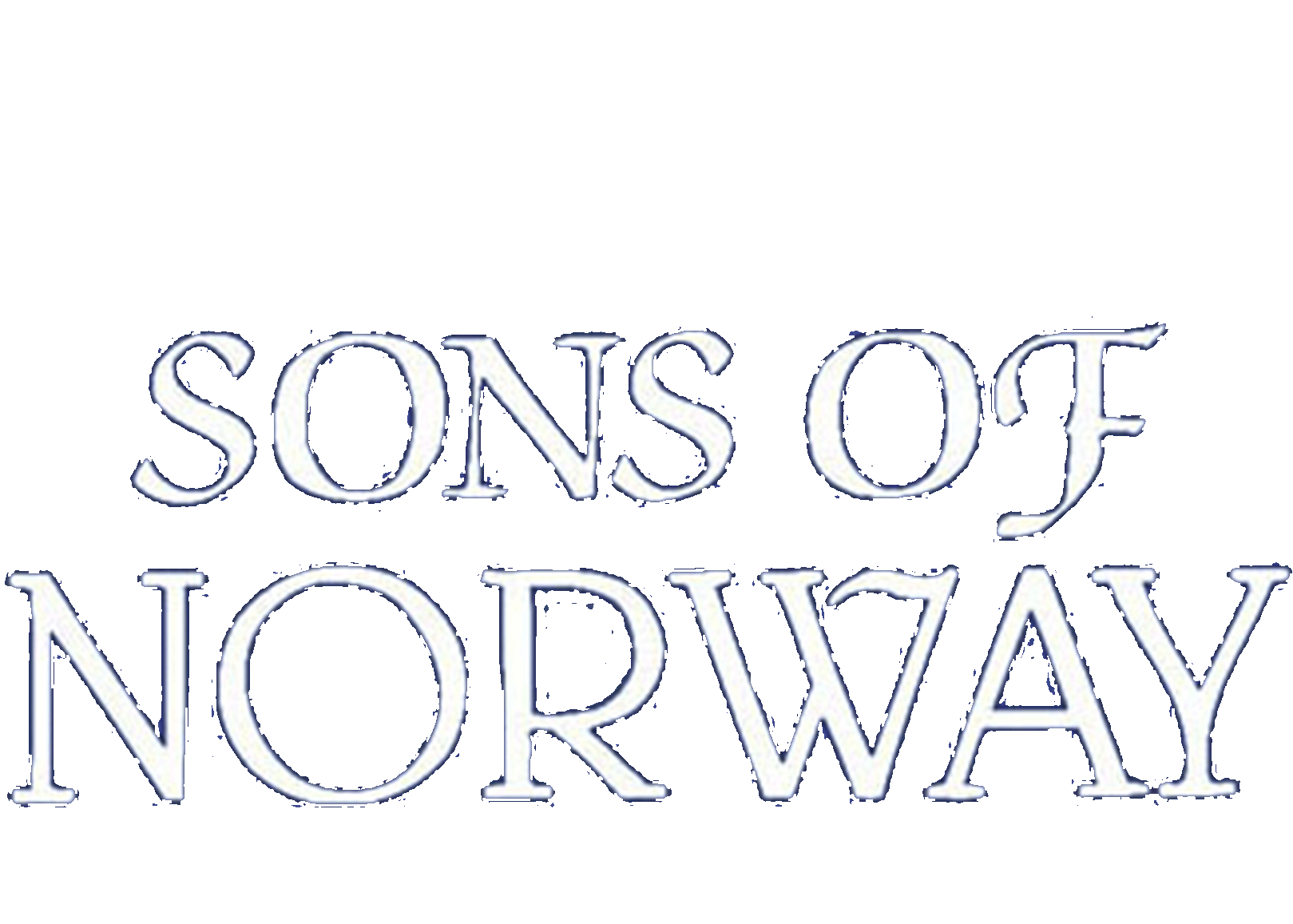 Shared Values
A Simple Promise
A Member Timeline
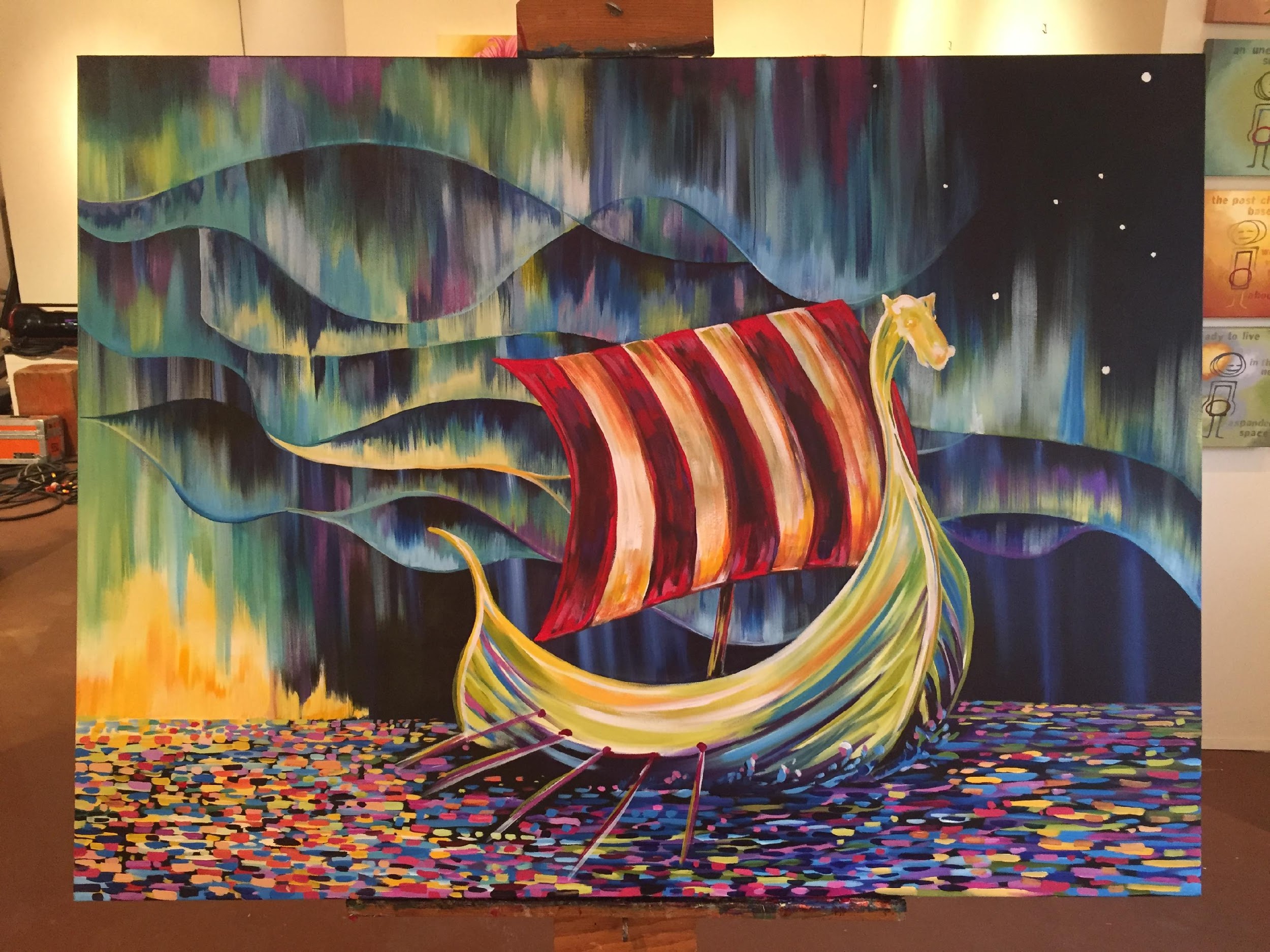 Step 1: Raising Awareness of Sons of Norway
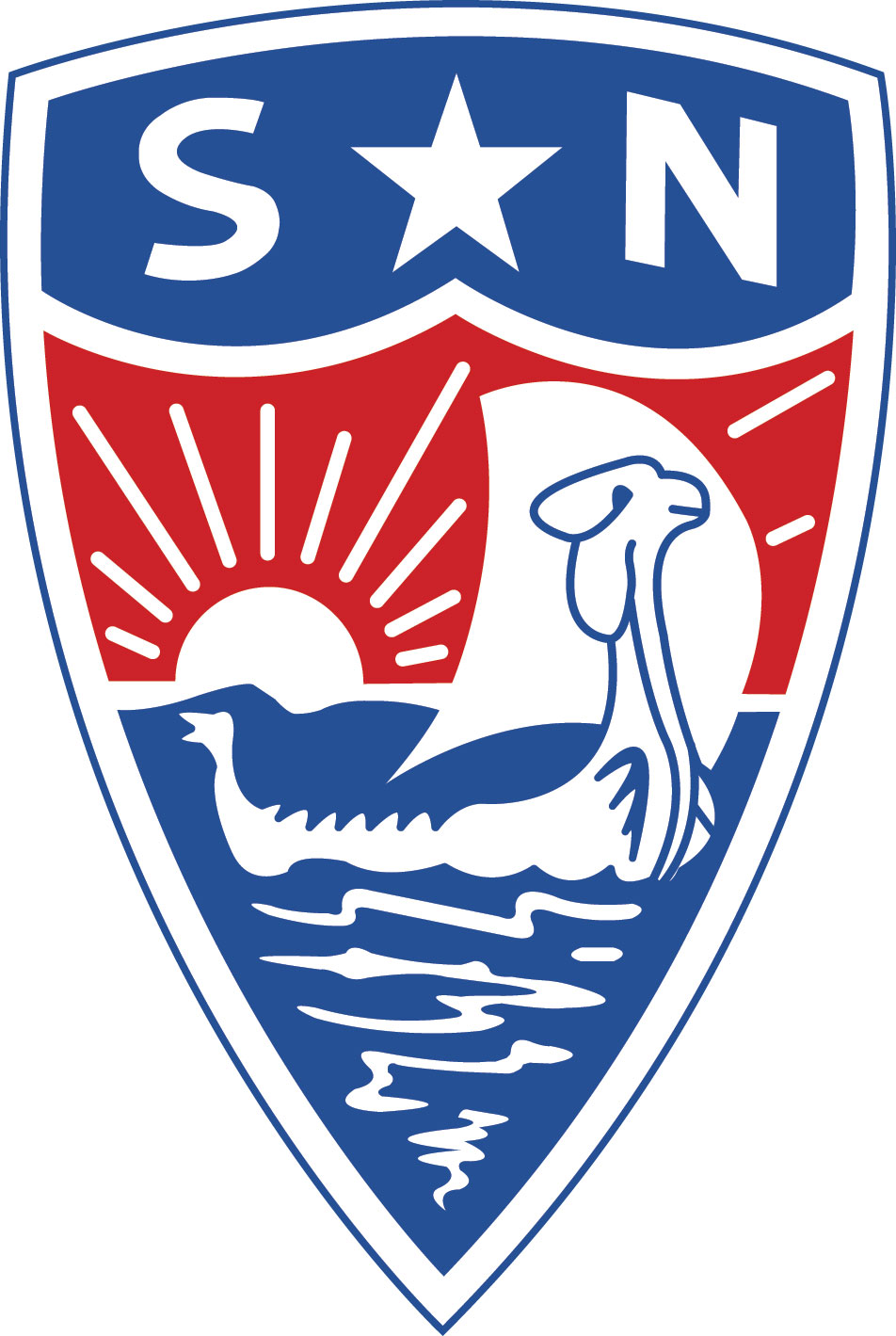 Things we can all do:

Talk with friends and family about Sons of Norway
Keep recruiting materials on hand
Invite them to your lodge and ask them to join!
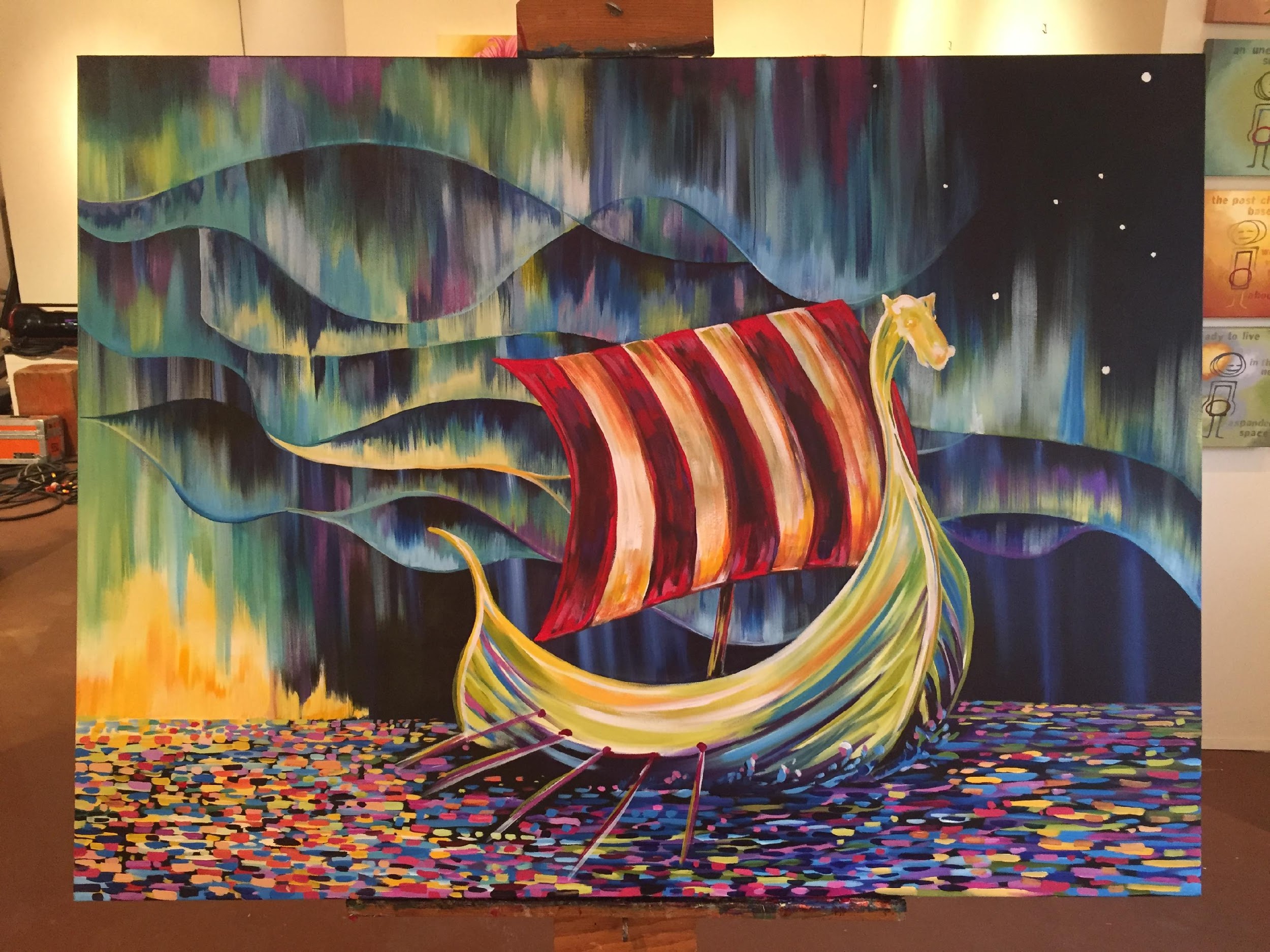 Step 2: A Potential Member Attends a Meeting
Make sure you have a greeter at the meeting
Remember, they’ll answer questions and introduce them to other members
Provide an engaging lodge program
For example, use the Group Cultural Skills lesson
Don’t forget – end the evening with an invitation to join!
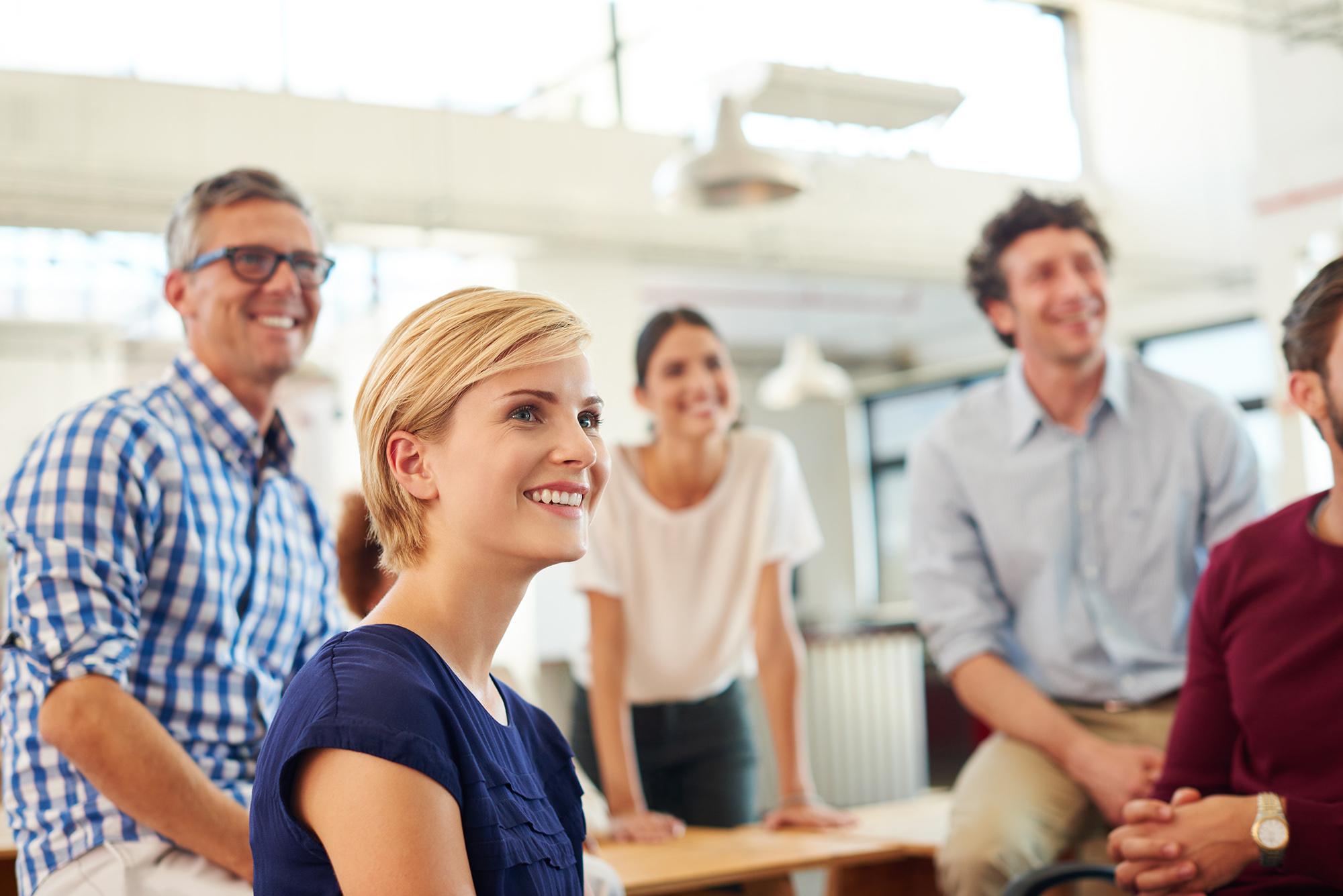 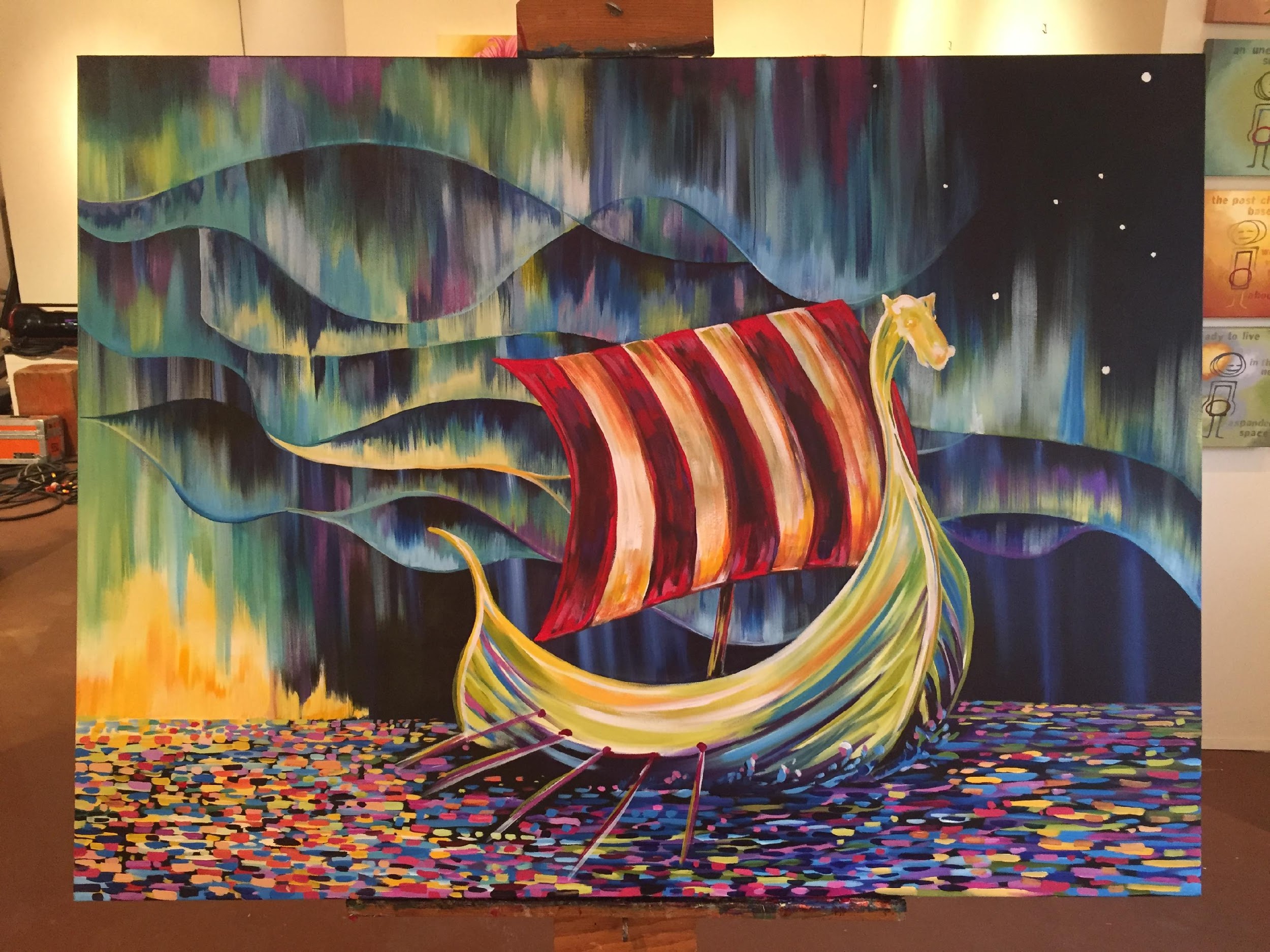 Step 3: President Calls a Potential Member
Thank them for attending the lodge meeting
Most important, include an ask to join the lodge
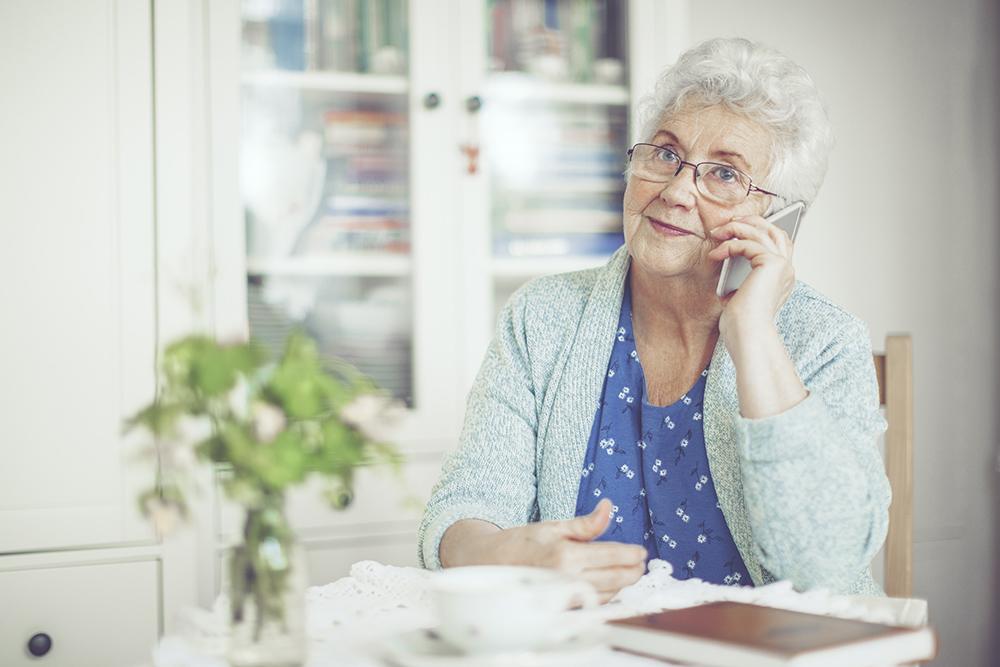 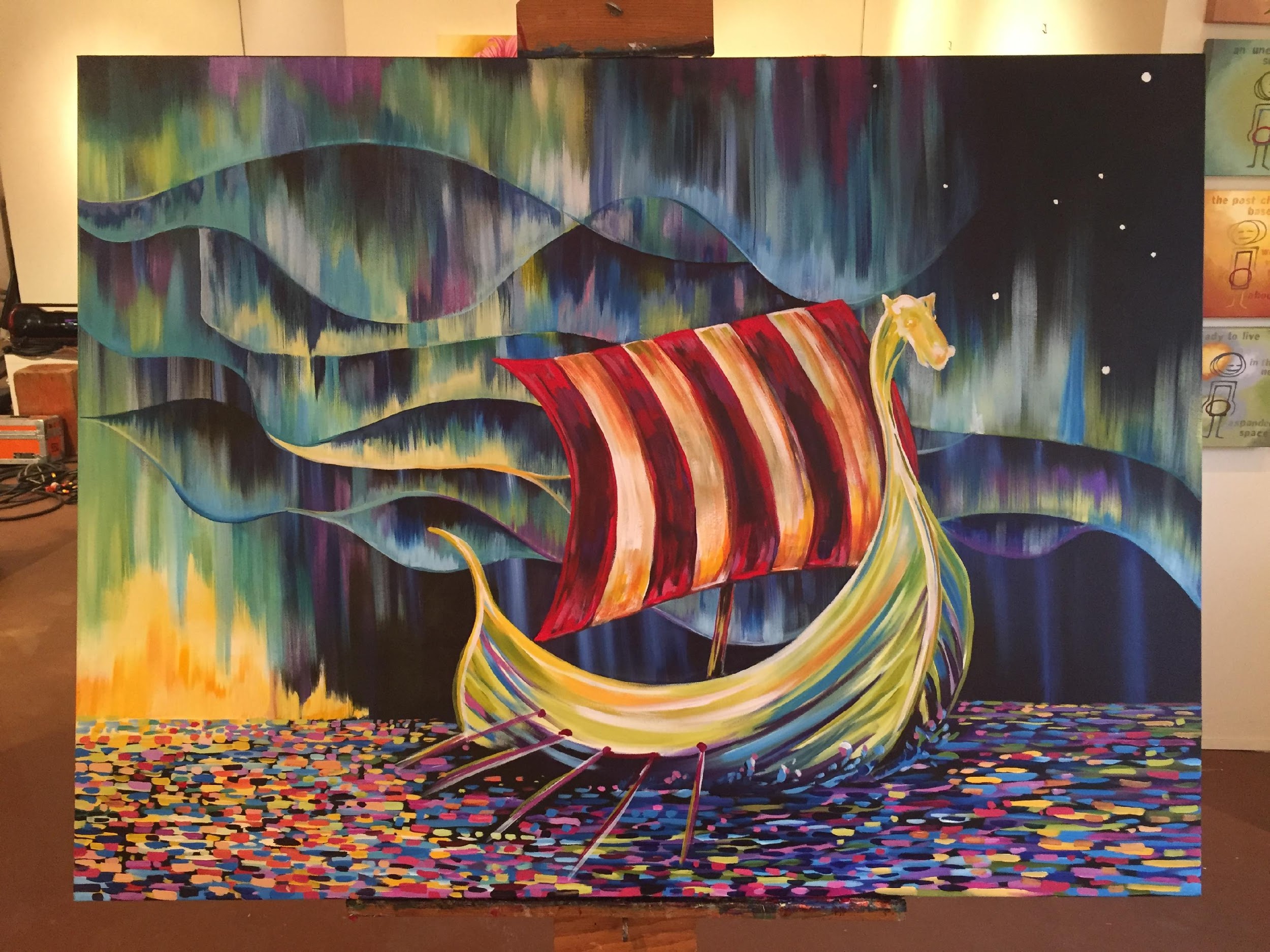 Step 4: Guest Becomes a Member
A notification is sent to lodge officers when a member joins online
Their new member card arrives a couple weeks after they join
A member welcome kit arrives a couple weeks after that
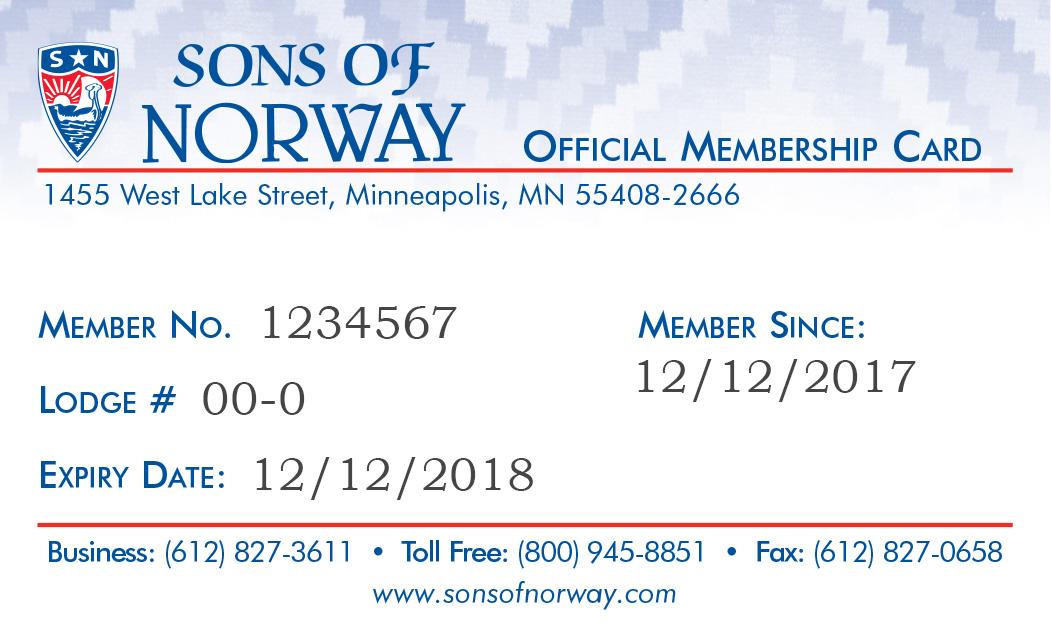 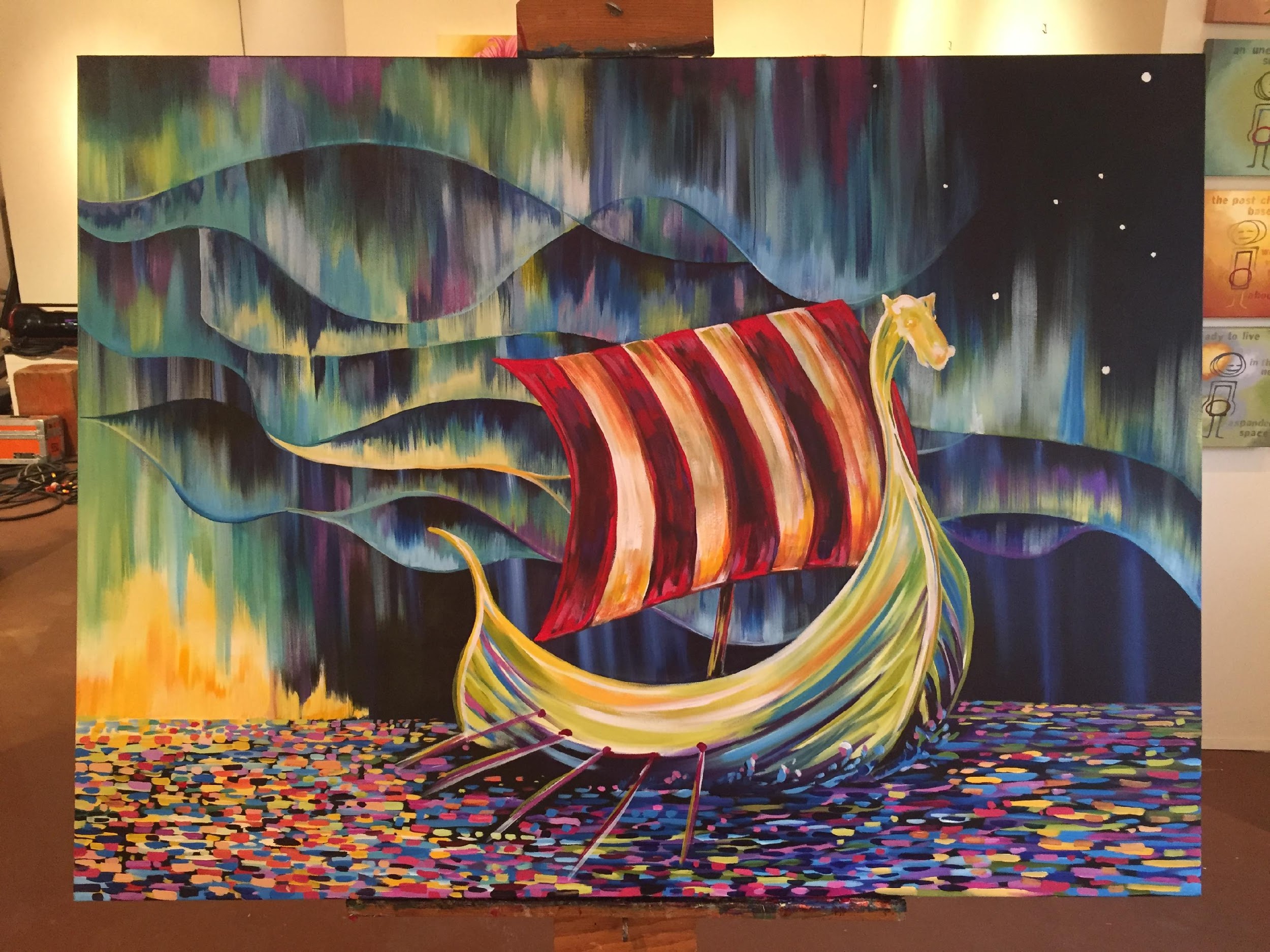 Step 5: A Brief Bio Appears in the Newsletter
A short bio should include fun tidbits about the new member, introducing them to fellow members 
Demonstrates your lodge is a welcoming home and strengthens connection with new member
Welcome Caroline Smith!
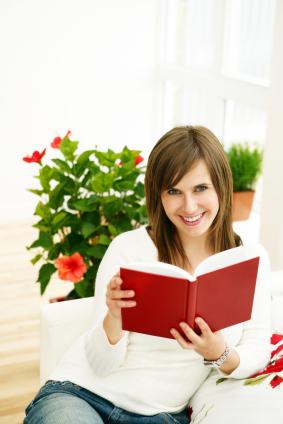 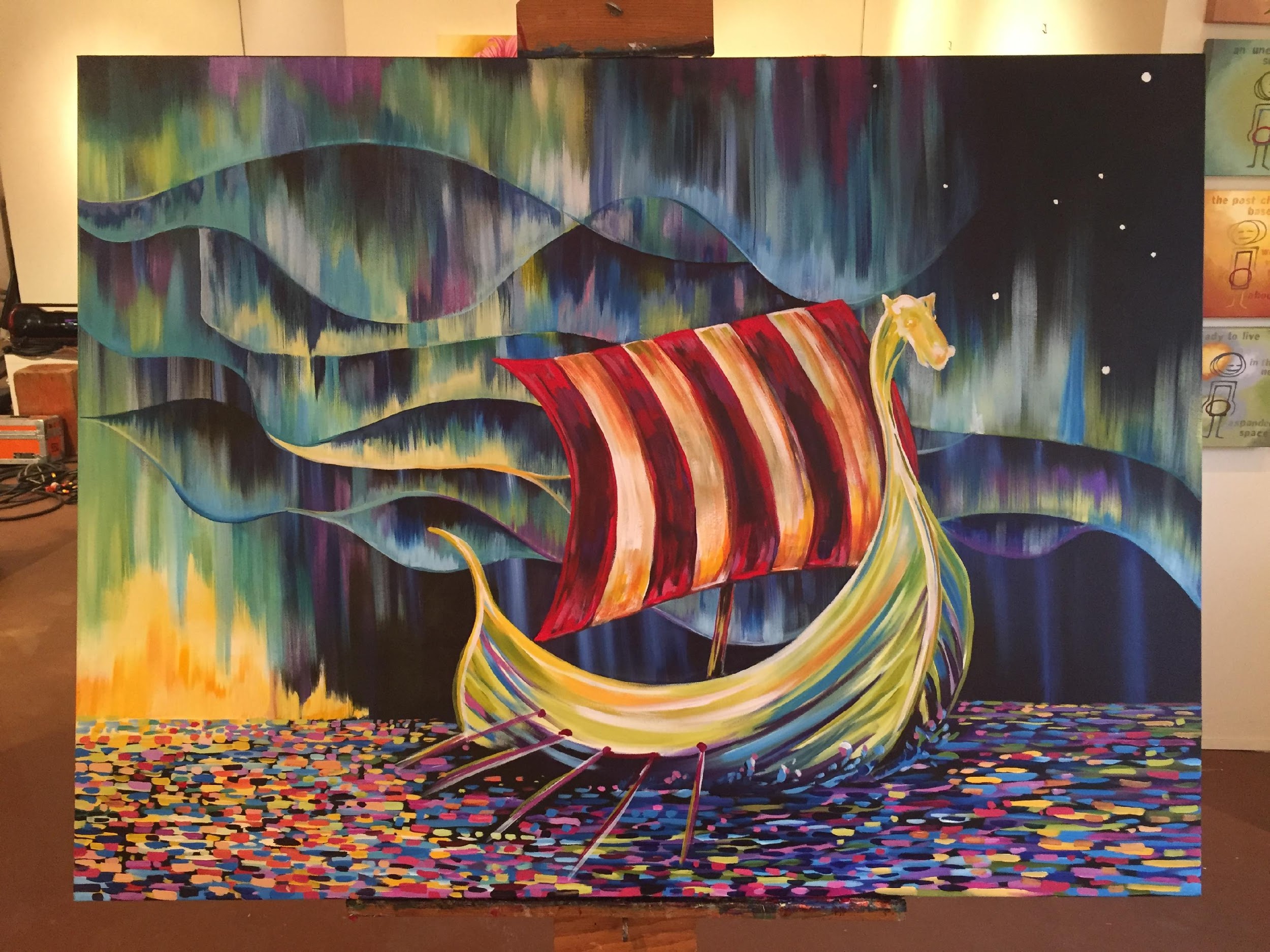 Step 6: Distribute a Calendar of Events
Planning events a year ahead of time keeps members informed about activities and helps make the lodge a priority in their own planning

Keep reaching out to the member and including them in activities
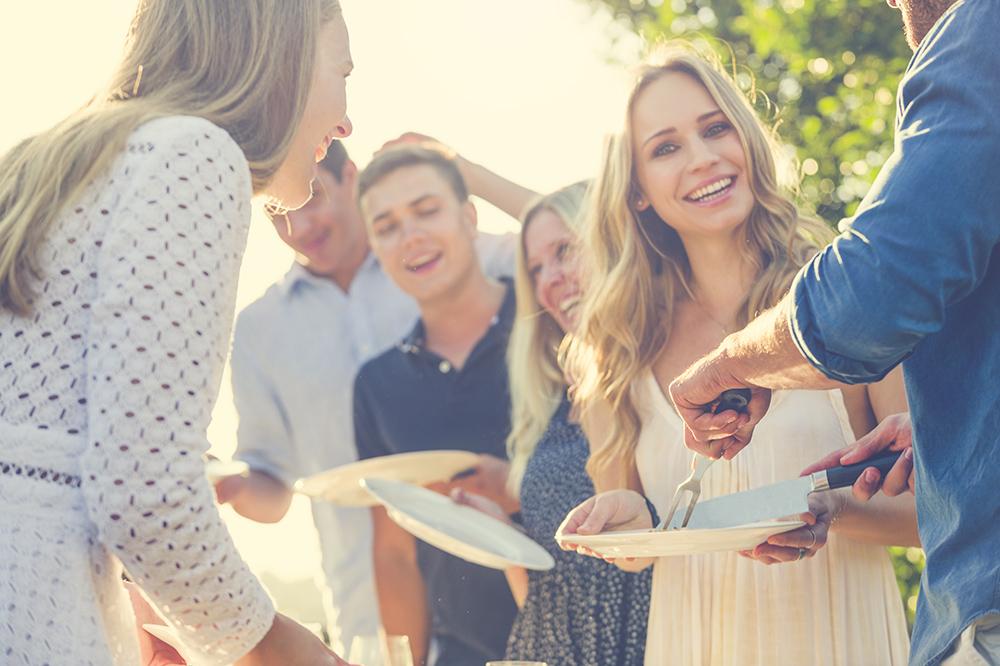 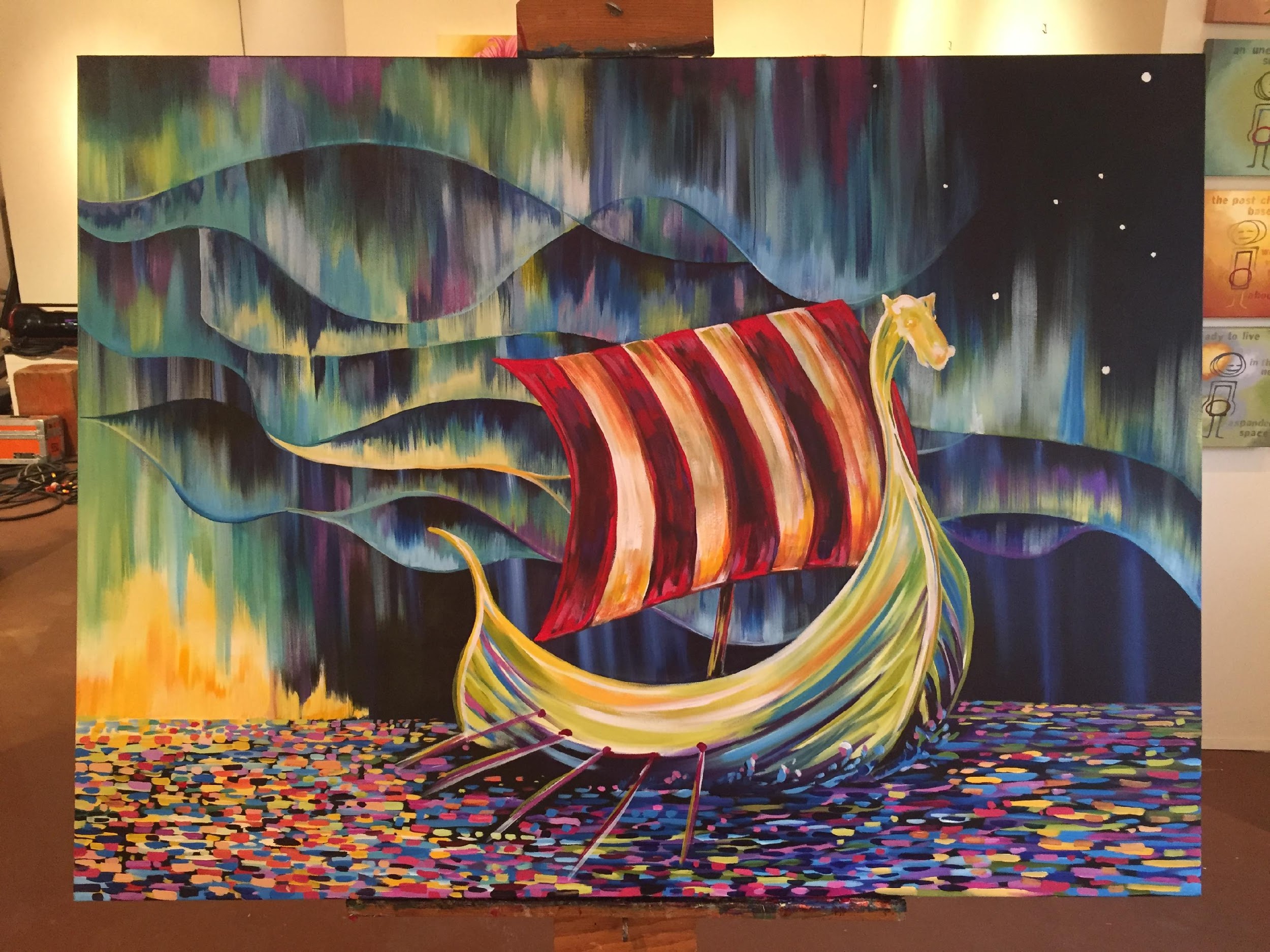 Step 7: An Invitation to other Lodge Activities
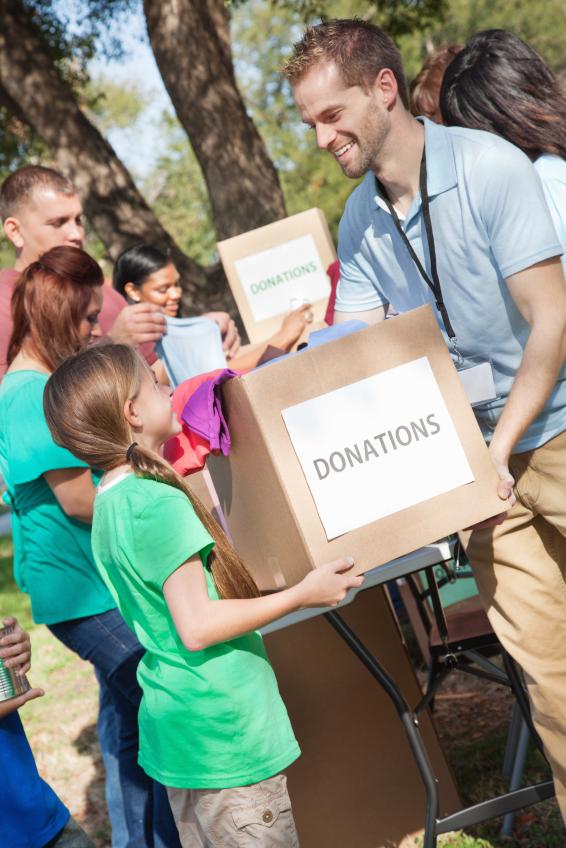 This invitation should be related to interests of the new members
These could be volunteering, a cooking group or a walking club
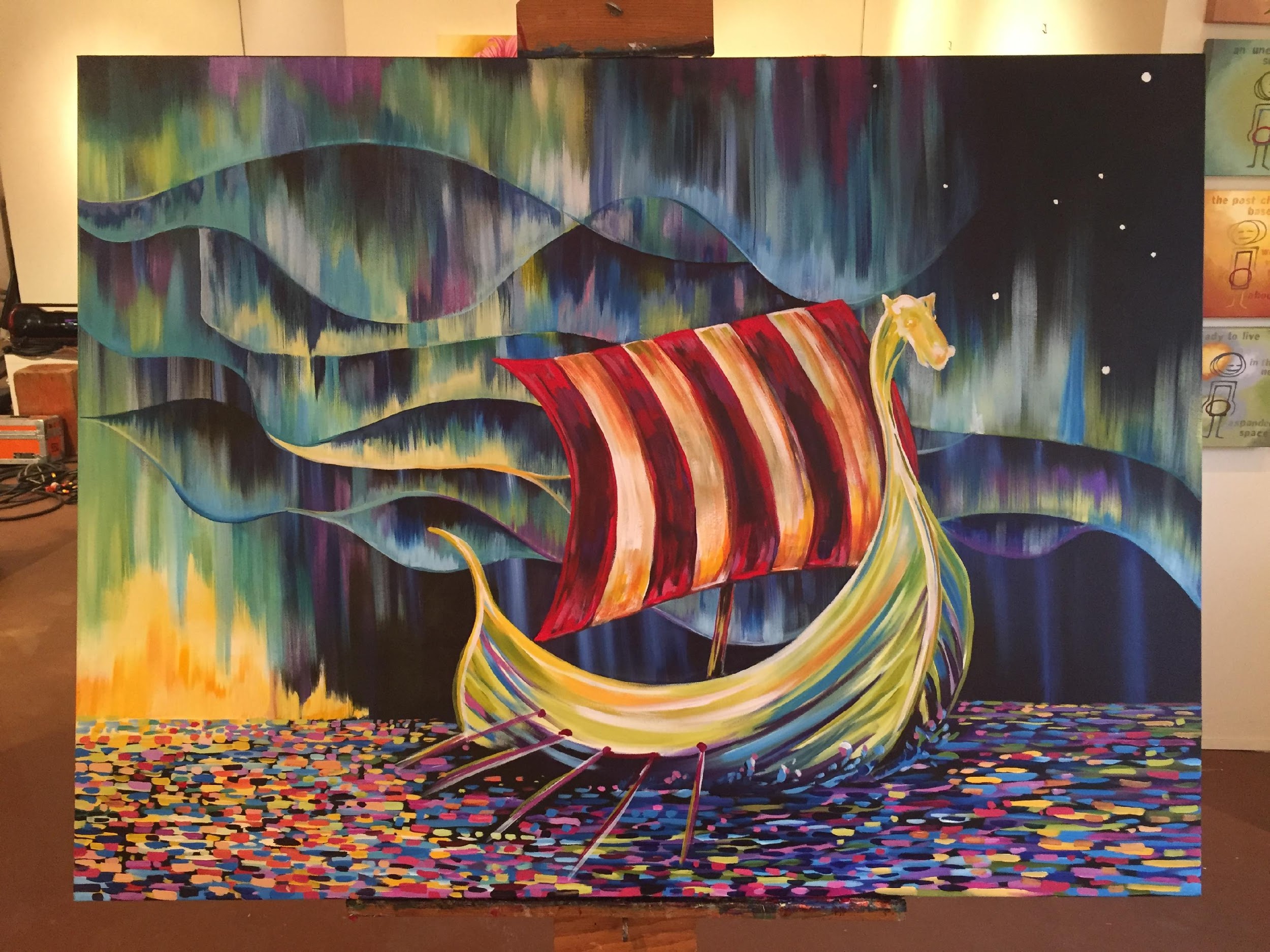 Step 8: Introduce the New Member to Your FBC
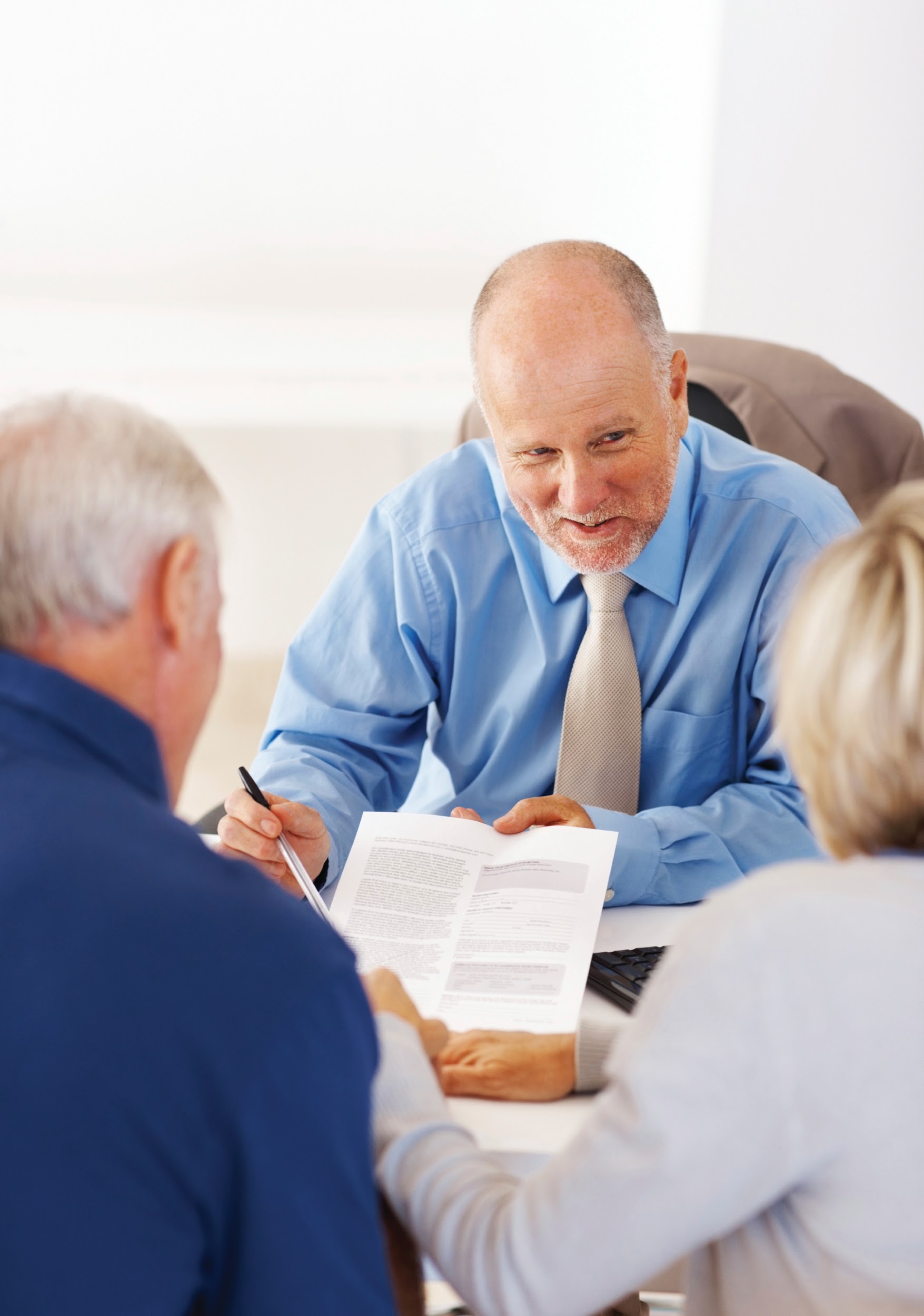 Your FBC is a powerful tool to help keep members engaged in the lodge
An introduction helps a new member understand the financial products available through Sons of Norway and how they impact the vitality of the organization
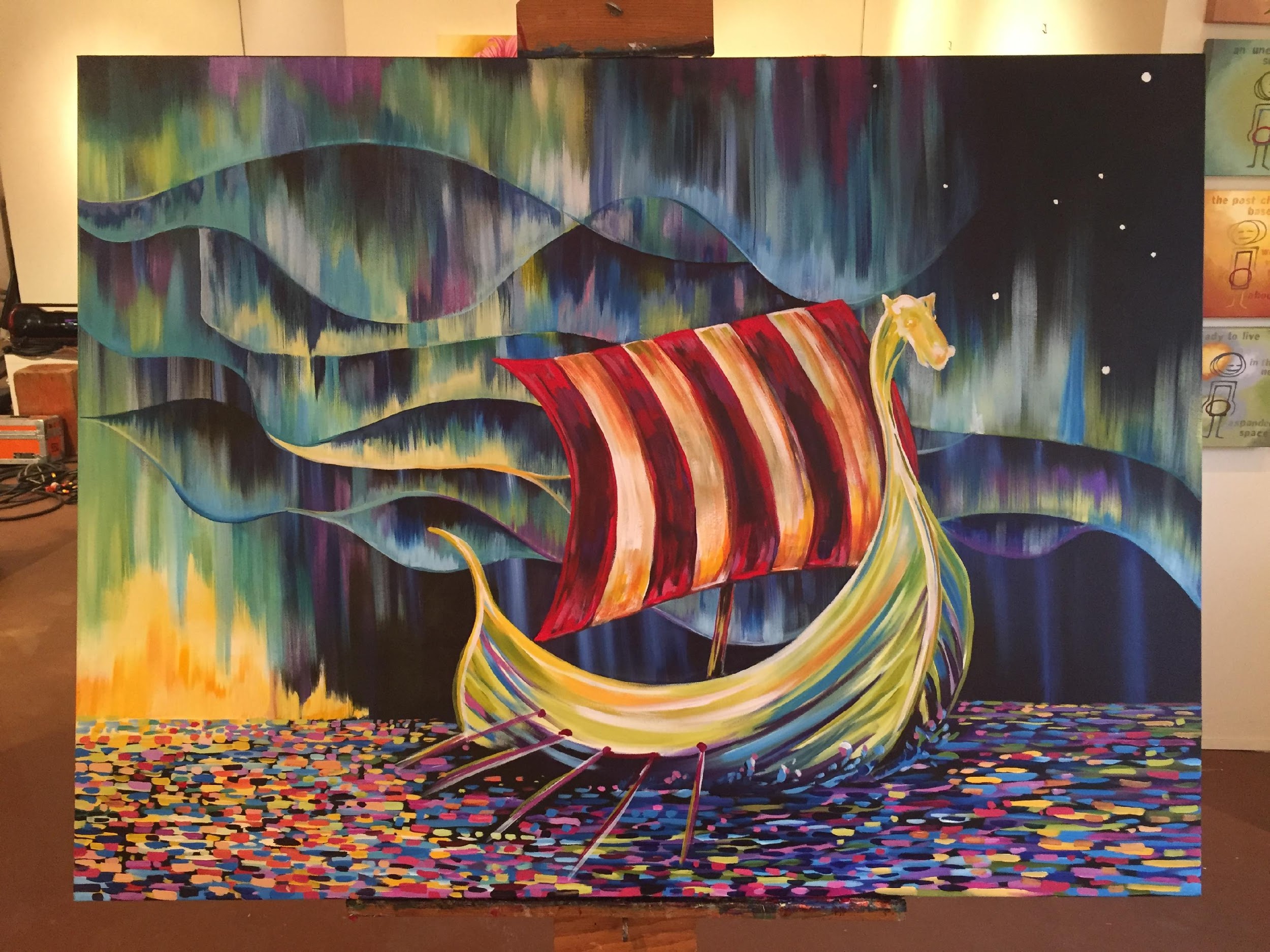 Step 9: Happy Anniversary!
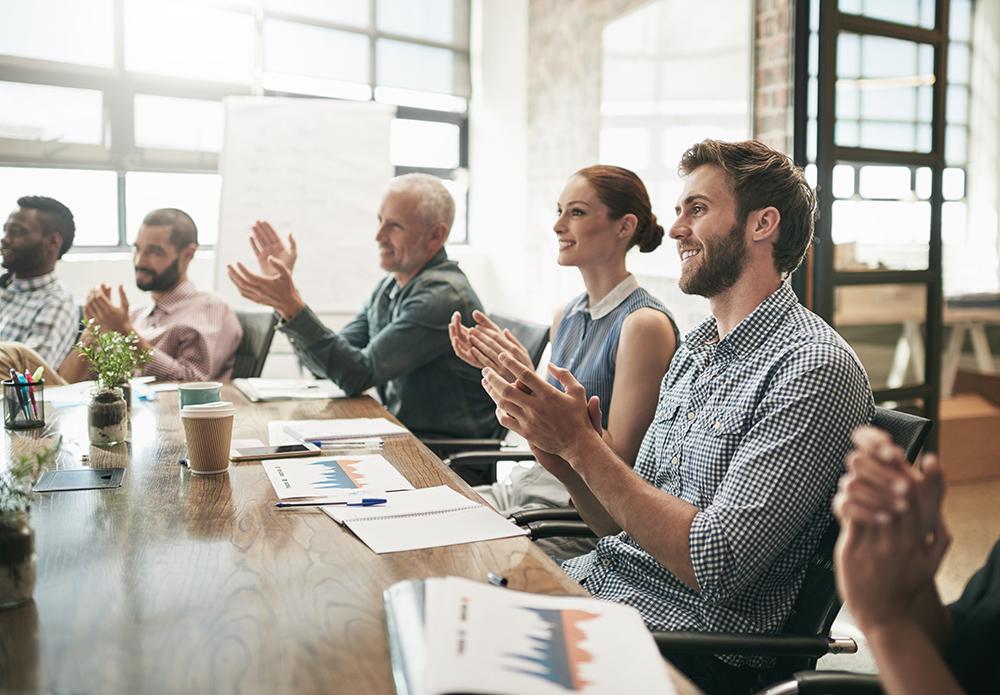 The Membership Secretary uses the lodge activity report to find members with upcoming renewal dates

The Vice President calls members and thanks them for their membership. Don’t forget to encourage them to renew
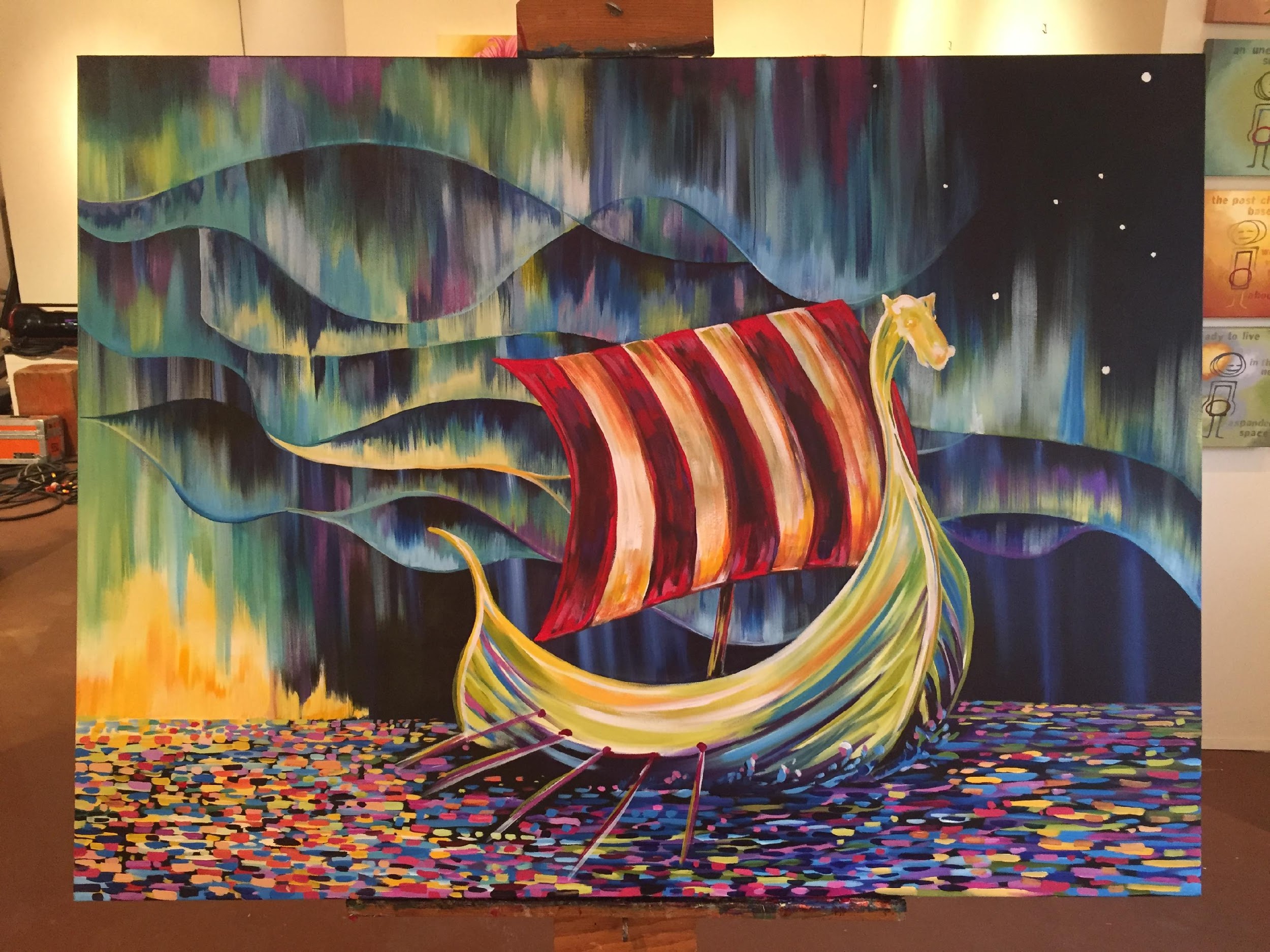 Step 10: Looking to the Future
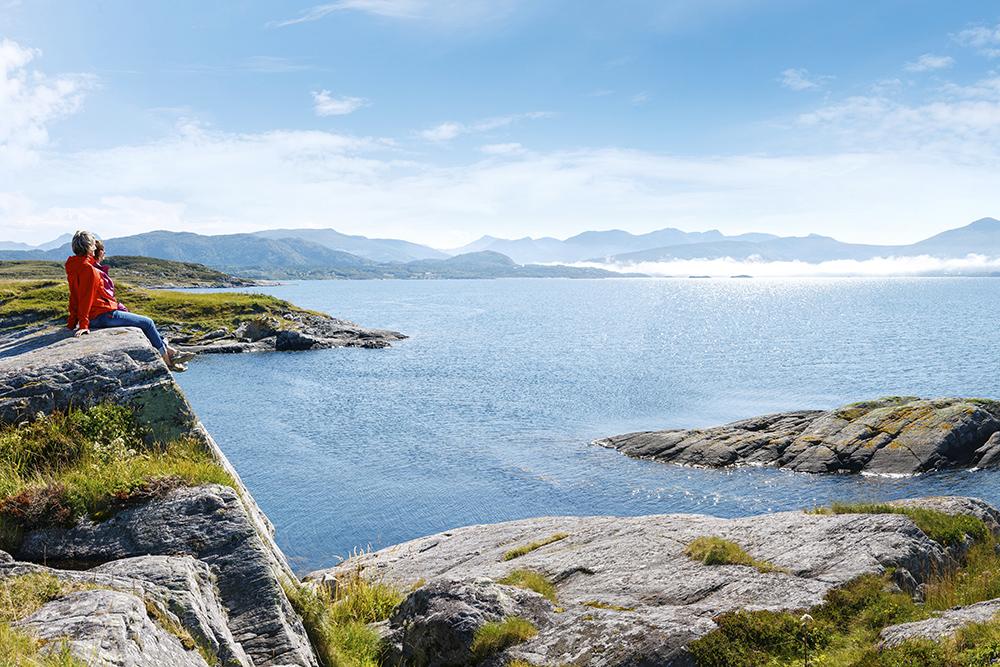 All members should take the Member Satisfaction Survey to gauge their interests and skills 
After a year, gauge potential interest in members in serving in leadership roles within the lodge
After a year, member and their children/grandchildren become eligible for many Sons of Norway Foundation scholarships
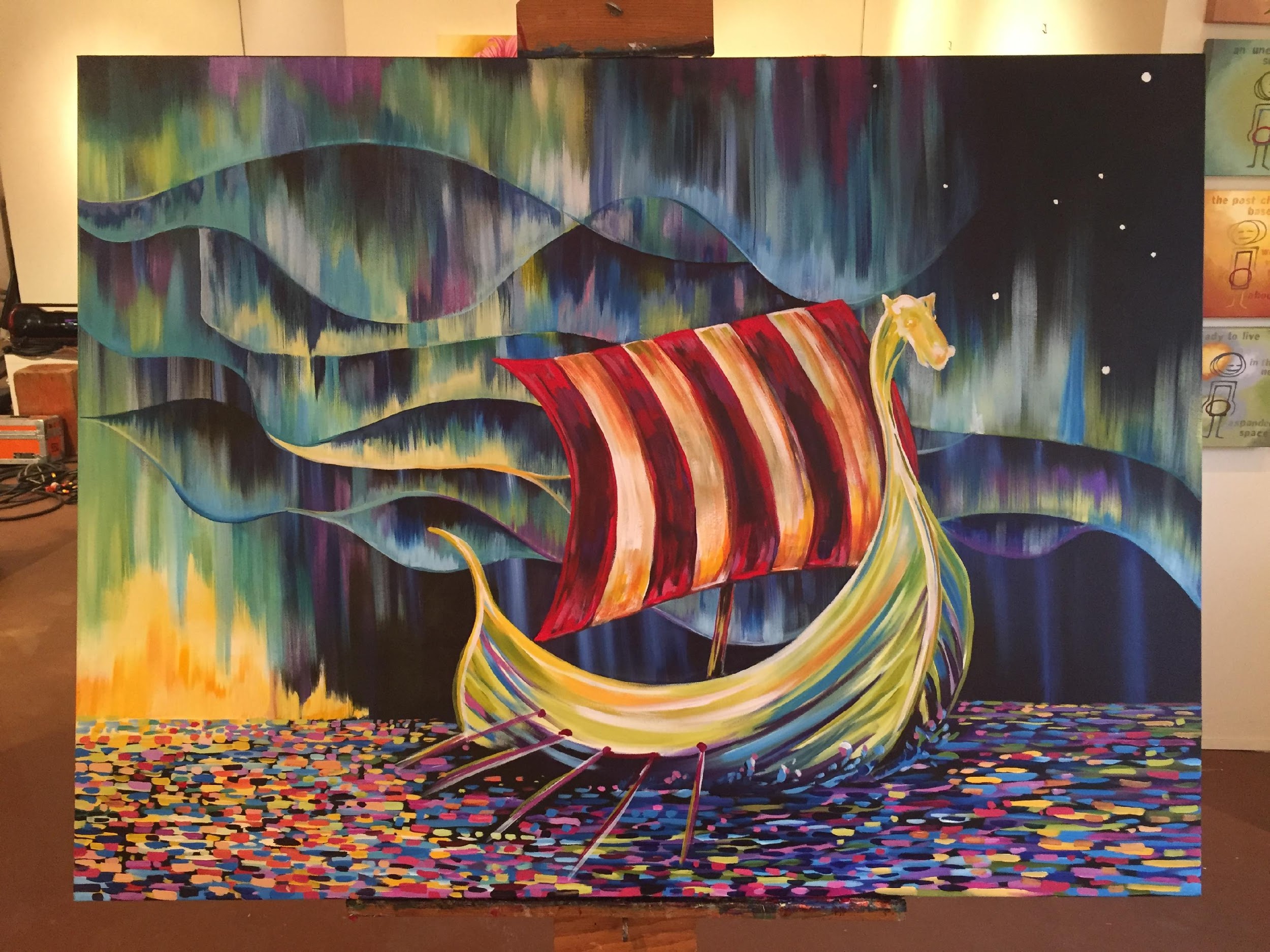 Don’t Forget!
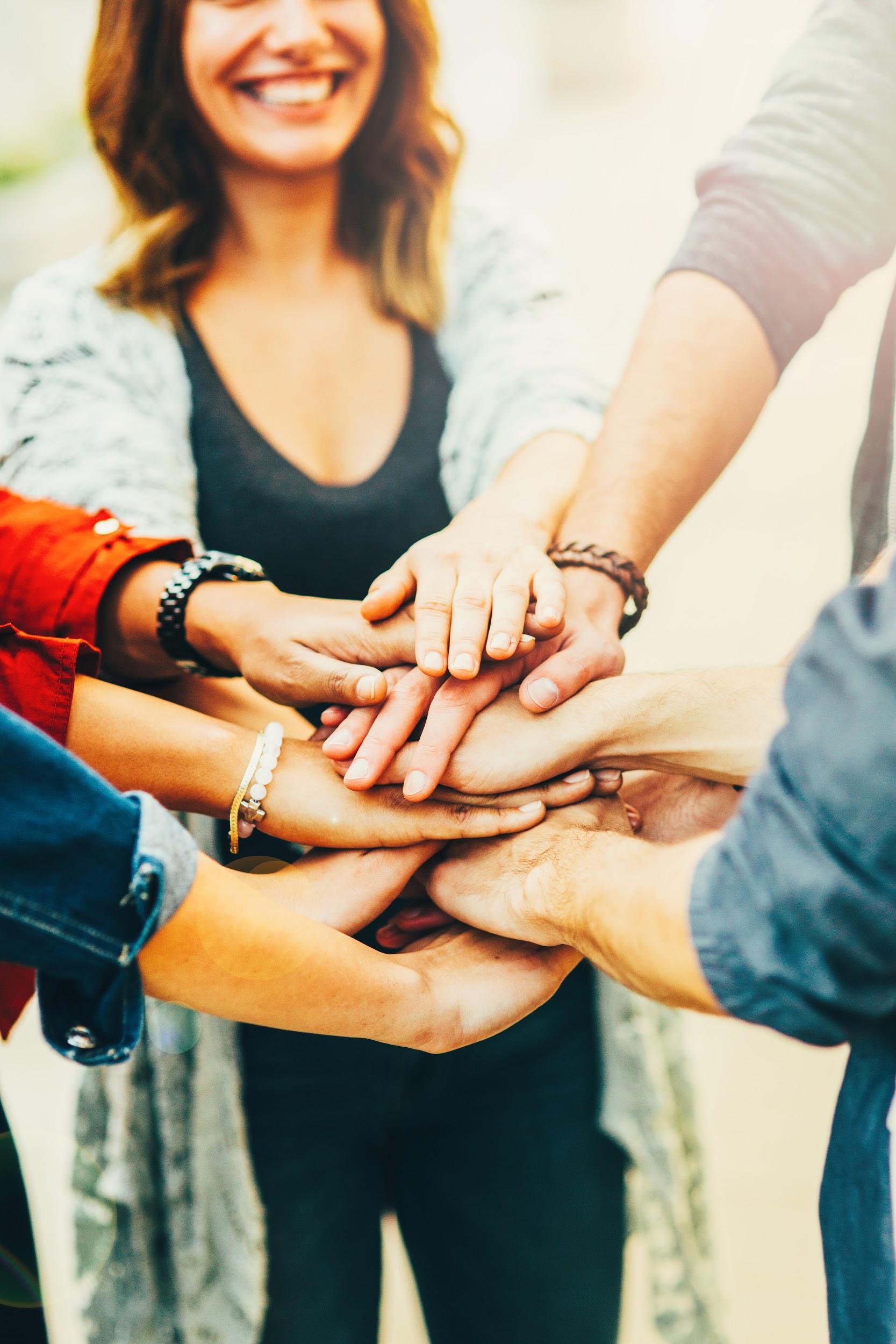 We’re all in this together!
Share successes and resources
Solicit feedback
Ask questions